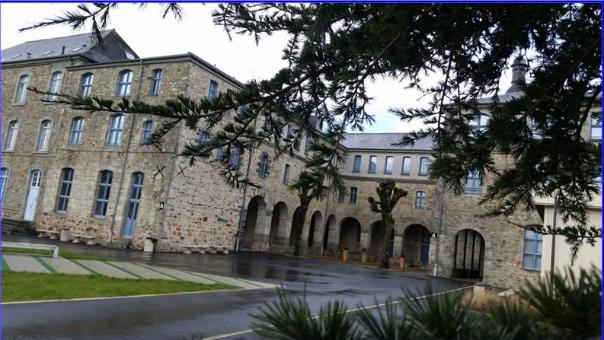 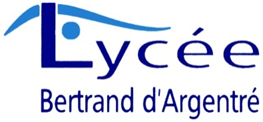 Présentation des Enseignements de Spécialité en 1ère Générale Aux parents de SecondeJeudi 24 janvier 2019 :« Une réforme pour personnaliser le parcours scolaire du lycéen », dans une certaine mesure.
ENSEIGNEMENT DE SPÉCIALITÉ * : 1e STMG
Droit et économie  (4h / semaine)
Les objectifs sont communs dans les 2 enseignements :
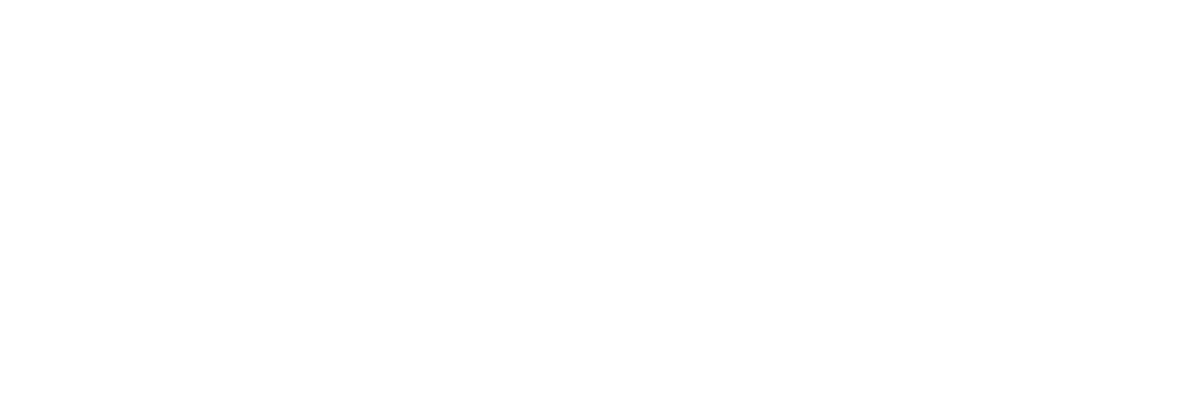 * Enseignement obligatoire en 1e STMG
ENSEIGNEMENT DE SPÉCIALITÉ * : 1e STMG
SCIENCES DE GESTION (7h / semaine)
Il s’agit pour l’élève, de :

Comprendre les principes généraux d’une organisation (association, entreprise, organisation publique).
Acquérir les connaissances constituant le socle indispensable pour réussir en Terminale.
Comprendre comment les organisations s’adaptent aux fluctuations de l’environnement socio-économique.
Se préparer à évoluer (faire l’apprentissage) dans un environnement de travail numérique.
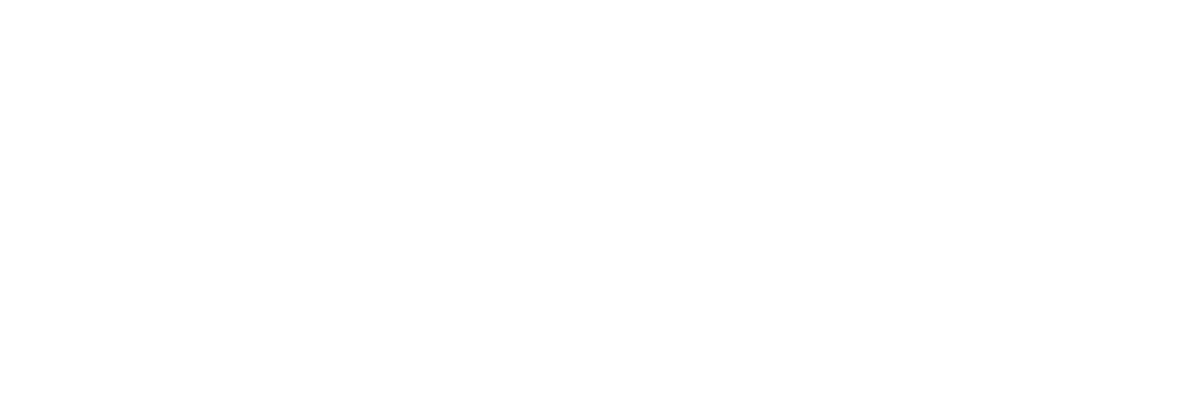 * Enseignement obligatoire en 1e STMG
ENSEIGNEMENT DE SPÉCIALITÉ * : 1e STMG
MANAGEMENT (4h / semaine)
Il s’agit pour l’élève, de :

Comprendre les enjeux des organisations (association, entreprise, organisation publique).
Réaliser un diagnostic à la fois stratégique et opérationnel de l’organisation et de son environnement.
Prendre les décisions qui engageront le devenir de l’organisation. 
Adapter les méthodes et outils de gestion des ressources.
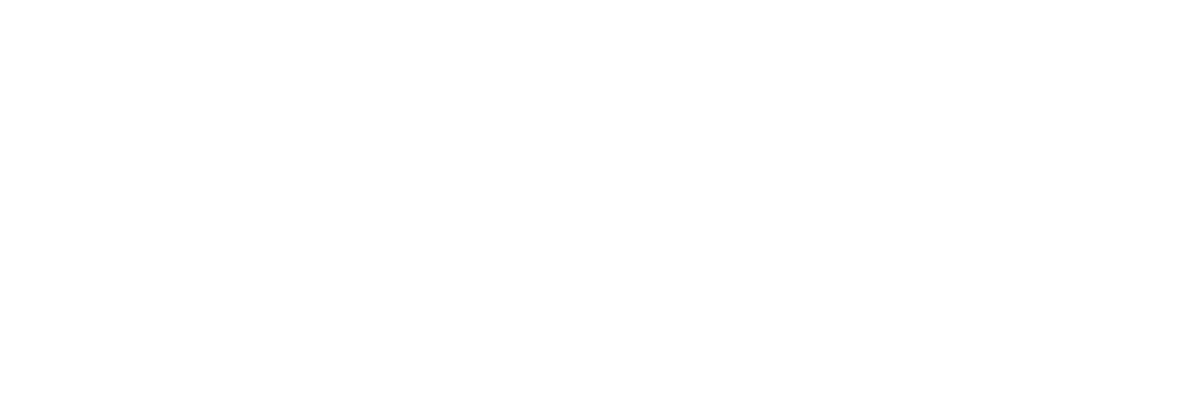 * Enseignement obligatoire en 1e STMG
ENSEIGNEMENT OPTIONNEL  : 2nde Rentrée Scolaire 2019 
MANAGEMENT ET GESTION (1h30 / semaine)
Par le biais de pratiques pédagogiques favorisant la mise en activité (étude et analyse de contextes réels, jeux sérieux, etc.) , l’élève :

Appréhende le fonctionnement des organisations et les enjeux de gestion. 
Se familiarise avec les méthodes managériales  et les outils, incluant la dimension de responsabilité sociétale des entreprises (RSE).
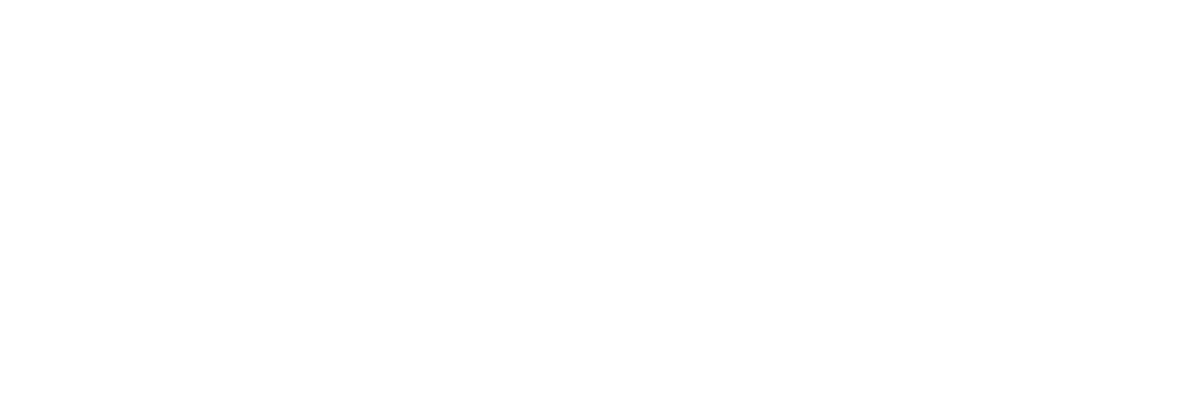 1ère Générale  RS 2019
Enseignements communs
Français / 4h (Philosophie en Terminale)
 Histoire-Géographie / 3h
 Enseignements Moral et Civique / 0,5h
 Langue Vivante A et Langue Vivante B / 4,5h (4h en Terminale)
 Enseignement scientifique / 2h
 Education Physique et Sportive / 2h
TOTAL hebdomadaire : 16h
3Enseignements de spécialité au LBA (2x6h en Terminale)
Arts – Histoire Géographie, géopolitique et sciences politiques – Humanités, littérature et  philosophie – Langues, littératures et cultures étrangères – Littérature, langues et cultures de l’antiquité – Mathématiques – Numérique et Sciences Informatiques – Physique chimie – Sciences  de la Vie et de la Terre – Sciences Economiques et Sociales. TOTAL hebdomadaire : 12h ( Option : 3h (LCA  ou HIDA)
ENSEIGNEMENT DE SPÉCIALITÉ : ARTS
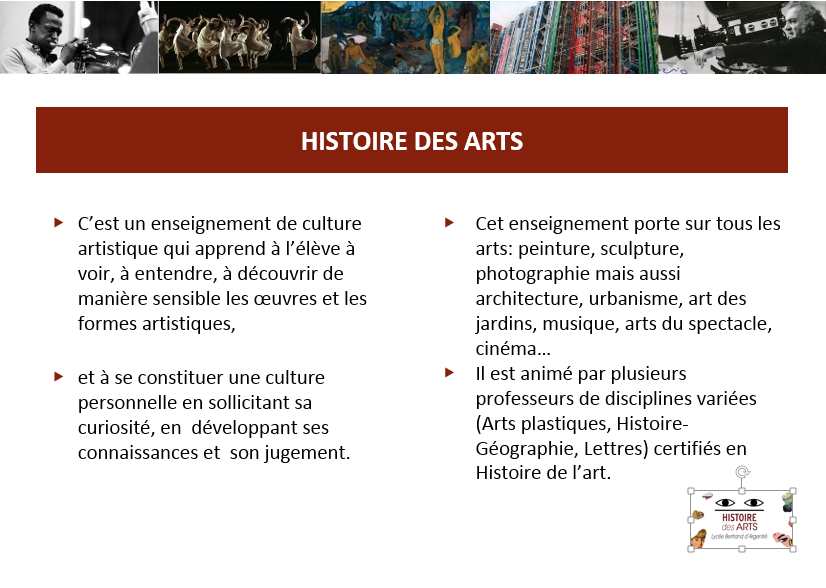 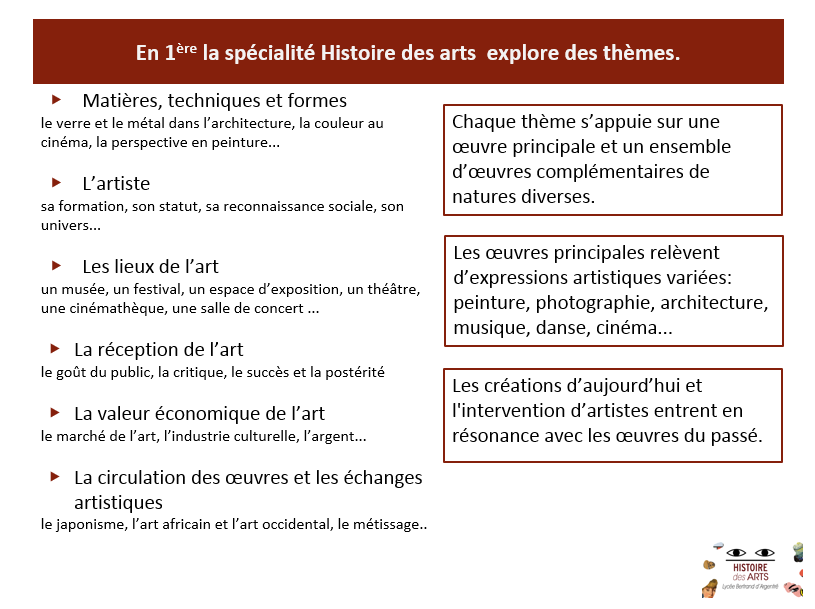 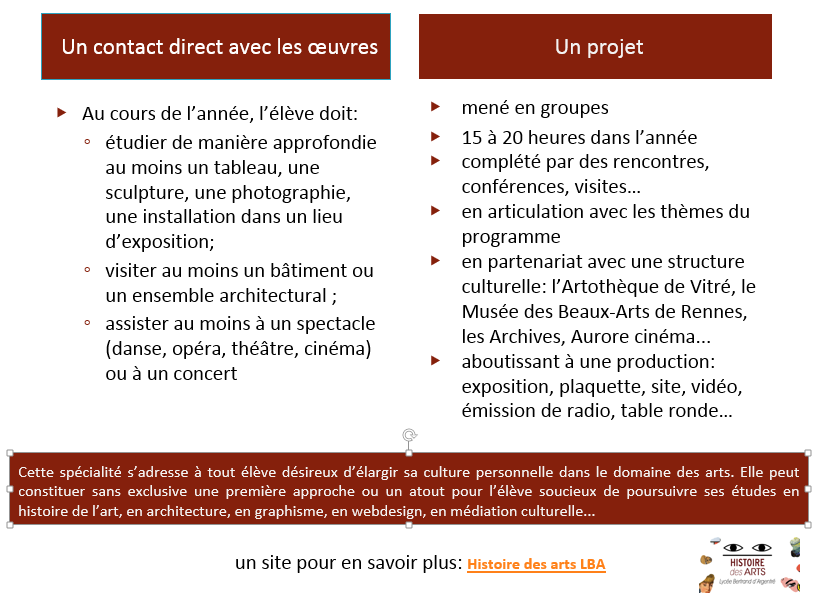 ENSEIGNEMENT DE SPÉCIALITÉ : 
HISTOIRE-GÉOGRAPHIE, GÉOPOLITIQUE, SCIENCES POLITIQUES
Quelques principes forts dans l’écriture du programme :
Premier principe : faire acquérir les clefs de compréhension du monde contemporain.
Deuxième principe : une ouverture sur des objets peu explorés dans la scolarité des élèves et un approfondissement de l’enseignement commun d’histoire-géographie des classes de première et terminale. 
Troisième principe : chaque thème à l’étude est structuré en 3 temps : 
L’observation critique d’une situation actuelle,
  Des approches historique et géographique qui convoquent différentes temporalités et espaces,
  Une analyse d’une aire géographique ou d’une situation politique 	contemporaine.
Cinq thématiques de travail croisant les grilles de lecture : historique, géographique, géopolitique, politique
Thème 1 - Comprendre un régime politique : la démocratie : objet qui se pense ( Athènes au Ve s, la démocratie américaine), qui subit des crises, qui interroge le fonctionnement de l’UE aujourd’hui.
Thème 2 - Analyser les dynamiques des puissances internationales : leur essor et leur déclin (l’empire Ottoman, la Russie depuis 1991), les nouvelles formes de la puissance.
Thème 3 - Etudier les divisions politiques du monde : les frontières : tracer les frontières (ex Corée), les frontières en débat, le droit de la mer.
Thème 4 - S’informer : un regard critique sur les sources et les modes de communication : les enjeux de l’information : liberté, manipulation, contrôle (ex l’affaire Dreyfus, la guerre du Vietnam).
Thème 5 - Analyser les relations entre Etats et religions :  les liens entre pouvoir et religion (Charlemagne, l’Empire Byzantin), États et religions        (laïcité en Turquie, politique intérieure aux Etats-Unis, enjeux géopolitiques ; ex Inde/Pakistan).
Des pistes de travail et des objectifs dans la mise en œuvre
Construire des compétences utiles à la réussite des études dans le supérieur ( autonomie, capacité de réflexion et d’analyse, expression écrite ou orale).
Consolider l’acquisition de compétences disciplinaires : acquérir des connaissances, raisonner, se documenter.
Favoriser l’engagement dans une démarche de projet.
Une préparation à la poursuite d’études
dans de nombreux cursus
A  l’université (histoire, géographie, science politique, droit, etc.),
en classes préparatoires aux grandes écoles,
en écoles de journalisme,
en instituts d’études politiques (I.E.P.), en écoles de commerce et de management, etc.
ENSEIGNEMENT DE SPECIALITE :
HUMANITÉS, LITTÉRATURE ET PHILOSOPHIE
Il s'agit d'acquérir une culture humaniste, c'est-à-dire une culture attentive aux textes et aux langages, ouverte à la diversité des savoirs et aux questions éthiques. C'est une culture soucieuse du vrai, du beau et du bien.

Cette culture s'appuie sur l'étude des œuvres qui fondent notre culture européenne, de l'Antiquité à nos jours. Elle permet de réfléchir sur des enjeux contemporains.

Cette spécialité croise l'analyse littéraire des formes et procédés d'écriture, et l'analyse philosophique des raisonnements et des concepts.
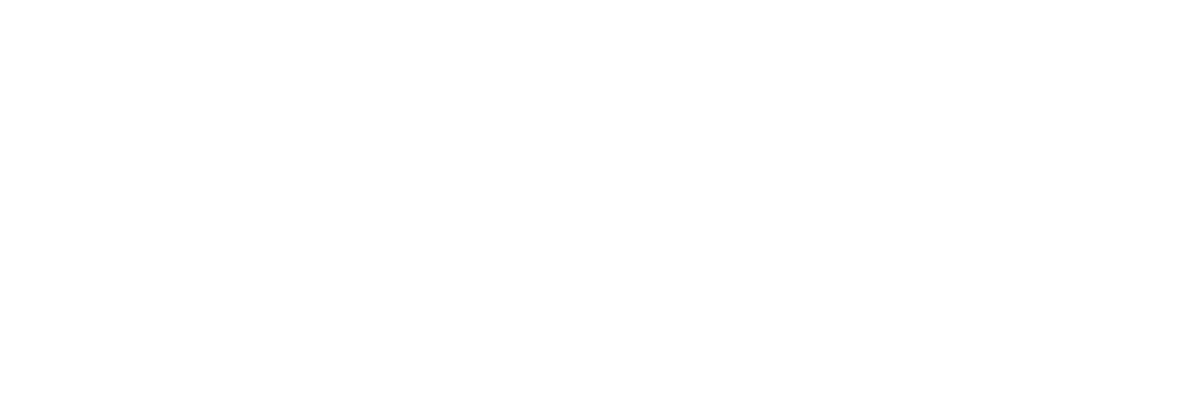 CONTENUS
Programme chronologique de l'Antiquité à l'époque contemporaine, à travers quatre thèmes, sur deux années.
En première :





COMPÉTENCES
Devenir un lecteur réfléchi et autonome
     Exercer son jugement de manière critique
         Enrichir et mieux construire son discours, à l'écrit comme à l'oral
POURSUITES D’ÉTUDES

Nouvel enseignement qui s'adresse à tous,  pour acquérir une solide culture générale, et qui permet :

→  une approche croisée de deux disciplines :
 	Littérature (2 heures)
	Philosophie dès la première (2 heures)

→ le développement de compétences utiles dans l'enseignement supérieur : lettres, philosophie, sciences, arts, droit, économie et gestion, sciences politiques, médecine, professions de santé, enseignement, culture et communication
ENSEIGNEMENT DE SPÉCIALITÉ : LANGUES LITTERATURES ET CULTURES ETRANGERES
ANGLAIS 
ESPAGNOL 
ALLEMAND
PRINCIPES ET OBJECTIFS COMMUNS 
AUX 3 LANGUES

 La spécialité a pour but d’explorer la langue, la littérature et la culture de manière approfondie.

 Elle prépare aux contenus et méthodes de l’enseignement du supérieur mais les adapte à un public lycéen.

 Elle s’adapte aux futurs spécialistes mais pas à eux seuls.

 Elle a pour objectif de développer le goût de lire.
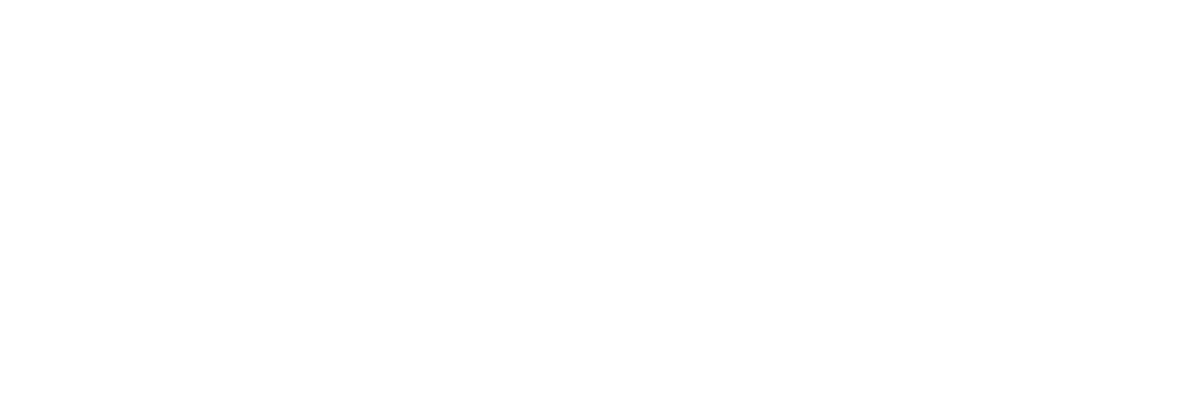 EN PRATIQUE DANS LES 3 LANGUES

 Chaque élève constitue un dossier personnel qui permettra de rendre compte du bagage linguistique, littéraire et culturel acquis en spécialité « LLCE ».

 Les outils numériques sont largement utilisés.

 Le niveau attendu est B2 en fin de première, C1 en fin de terminale.

 5 thématiques sont traitées sur les 2 années du cycle terminal, 2 en première, 3 en terminale. 

 Les compétences linguistiques sont approfondies.
LLCE ANGLAIS EN DETAIL
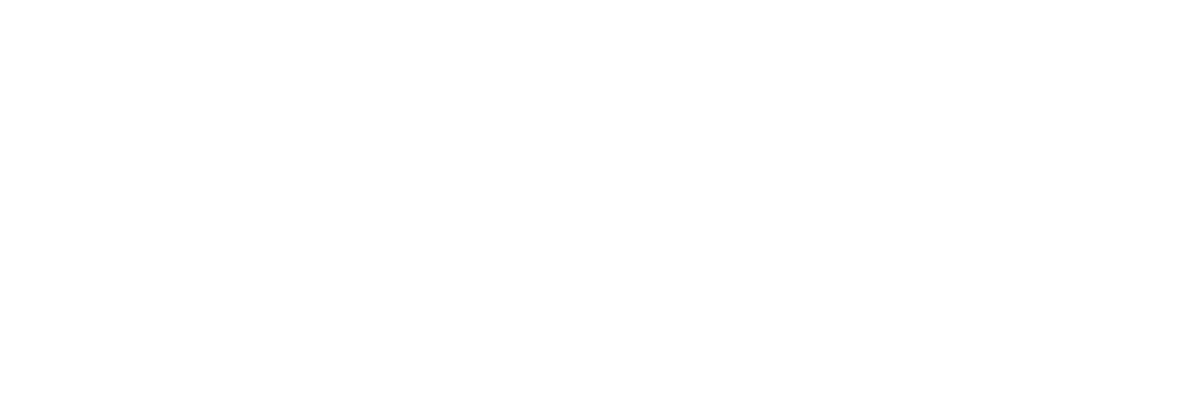 Il s’agit d’approfondir les connaissances sur le monde britannique, américain, l’Irlande, les pays du Commonwealth.
L’étude de la littérature est mise en avant.
Une place importante est accordée: 
 		- aux autres arts (peinture, photo, cinéma, séries tv…)
		- à l’histoire des idées, à la presse…
Programme culturel de 1ère: 
 	-	Imaginaire (De Frankenstein à Game of Thrones…)
	-	Rencontres (Entre amour, haine, amitié, différence ou indifférence…)
2 œuvres littéraires intégrales sont étudiées pendant l’année.
LLCE ESPAGNOL EN DETAIL
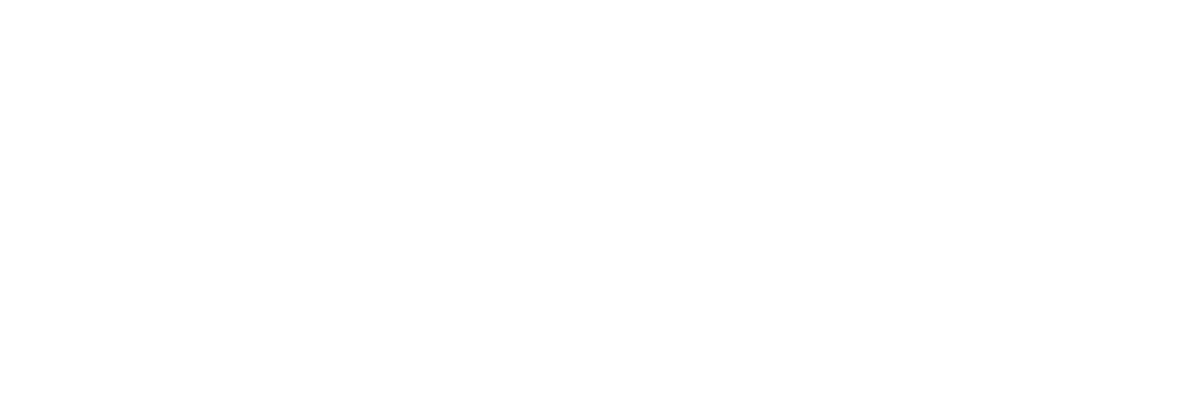 Les objectifs  : 
 -  permettre aux élèves d’enrichir et de nuancer leur connaissance du monde hispanophone, acquise dans l’enseignement commun ; 
- mieux saisir les réalités sociales, économiques et politiques des pays hispanophones ;
- sensibiliser les élèves  à la place et au rôle – passé, présent et en devenir – de l’Espagne et de l’Amérique latine dans le monde ;
- faire prendre conscience aux élèves de l’interdépendance des cultures et de l’importance de l’interculturalité dans un monde en mouvement.

 Les supports :
 - La littérature d’Espagne et d’Amérique latine est envisagée à travers ses différents genres (du journal de bord de Christophe Colomb aux carnets de voyage d'Ernesto Guevara, du théâtre de Lorca aux romans fantastiques de Carlos Ruiz Zafón,  de l'Espagne de Cervantes au Chili de Pablo Neruda, etc).  
 -  L'image sous toutes ses formes est au cœur de la plupart des pratiques culturelles des lycéens : l’enseignement de spécialité lui accorde une place importante (peinture, gravure, sculpture, architecture, photographie, bande dessinée, roman graphique, etc.). Le cinéma (espagnol ou latino-américain) sera particulièrement mis en avant.
LLCE ESPAGNOL EN DETAIL
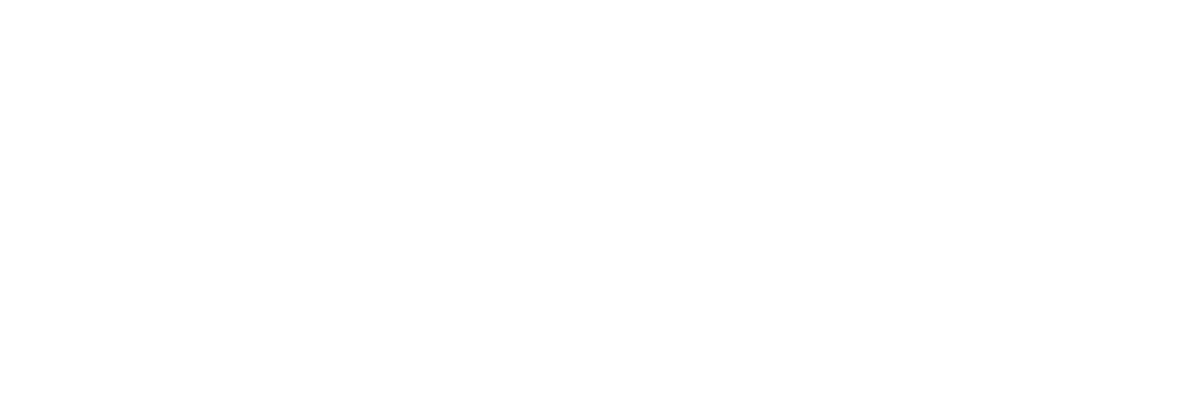 Les thèmes :

 Deux grandes thémathiques seront déclinées en plusieurs axes  :
    - La circulation des hommes et  des idées  
    - La diversité du monde hispanophone 

En classe de première, l'élève devra étudier une oeuvre complète (ou de larges extraits d'une oeuvre) et un film.

Il devra également élaborer son propre carnet de culture à partir des documents qu'il aura étudiés. Ces documents devront être variés et représentatifs de la culture hispanophone.
LLCE ALLEMAND EN DETAIL
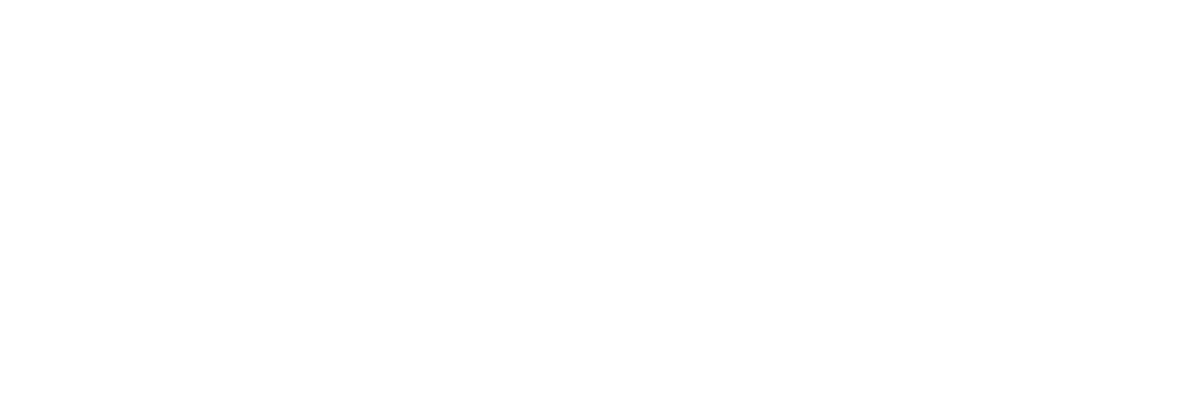 Il s'agit d'enrichir les compétences en langue tout en approfondissant  les connaissances des littératures et des cultures germanophones.
 
Une place privilégiée est dédiée à la littérature représentée par une richesse de genres  (roman, nouvelle, poésie, théâtre).

Une place importante est accordée :
- aux autres arts (musique, peinture, cinéma, bande-dessinée) 
- aux autres formes de discours (philosophiques, scientifiques, économiques, politiques)

Thématiques :
- Les imaginaires (l'imaginaire populaire allemand, l'inquiétante étrangeté, l'imaginaire fantastique)
- Représentations et expressions de la mémoire :Histoire(s) et territoires, la construction de la mémoire, le devoir de mémoire

Deux œuvres littéraires et un film seront étudiés chaque année du cycle terminal.
ENSEIGNEMENT DE SPECIALITE :
Littérature, Langues et Culture de l’Antiquité
(LATIN)
Une confrontation entre mondes anciens et monde moderne
Dans le but de revisiter les modes de vie et de pensée des Anciens afin d’en percevoir autant la singularité que la proximité à la lumière de la modernité.

Une pratique renouvelée de la traduction
La traduction, entendue au sens large, est au cœur de ces programmes. Elle est l’opération fondamentale par laquelle l’élève s’approprie et assimile un message ou une réalité qui lui sont étrangers.

De grands enjeux contemporains
pour répondre aux questions légitimes qu’un élève d’aujourd’hui peut se poser sur lui-même, sur la société, sur la politique, sur les choix de civilisation, sur le monde et les grands enjeux contemporains.
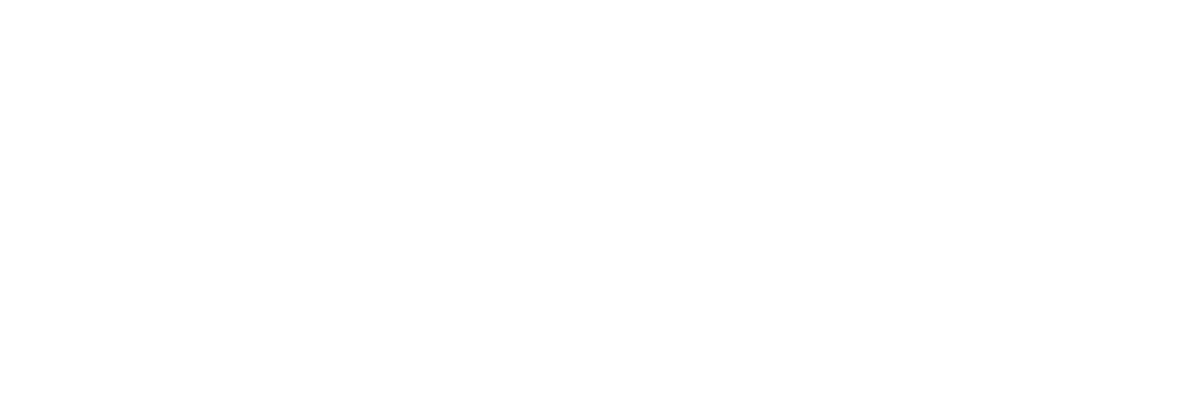 Axes d’étude pour aborder les thèmes

→ la confrontation des œuvres antiques, modernes et contemporaines,
→ l’étude de mots-concepts pour une connaissance lexicale et culturelle,
→ l’étude de grandes figures mythologiques, historiques et littéraires  emblématiques,
→ la présentation de grands repères chronologiques, géographiques et culturels,

Objets d’étude





L’enseignement s’appuie aussi sur toutes les formes d’expression artistique, les ressources du numérique, la visite de grands musées nationaux et internationaux comme de grands sites mondiaux du patrimoine antique
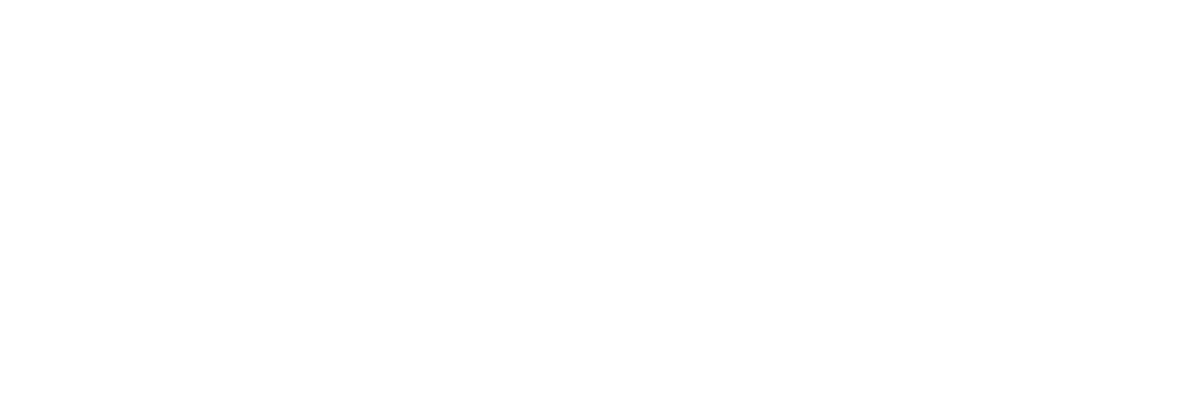 Enjeux de l’enseignement LLCA LATIN

L’enseignement des Langues et cultures de l’Antiquité se situe au carrefour des sciences humaines et sociales 

Il s’agit d’amener les élèves à élaborer leur propre représentation du monde. 
Les Langues et Cultures de l’Antiquité contribuent à la construction d’une conscience individuelle humaniste et moderne. 

Il s’agit donc de permettre aux élèves d’acquérir des connaissances et de construire des compétences qui favoriseront leur réussite dans le Supérieur, qu’ils choisissent une formation orientée vers les sciences humaines ou une formation plus scientique.
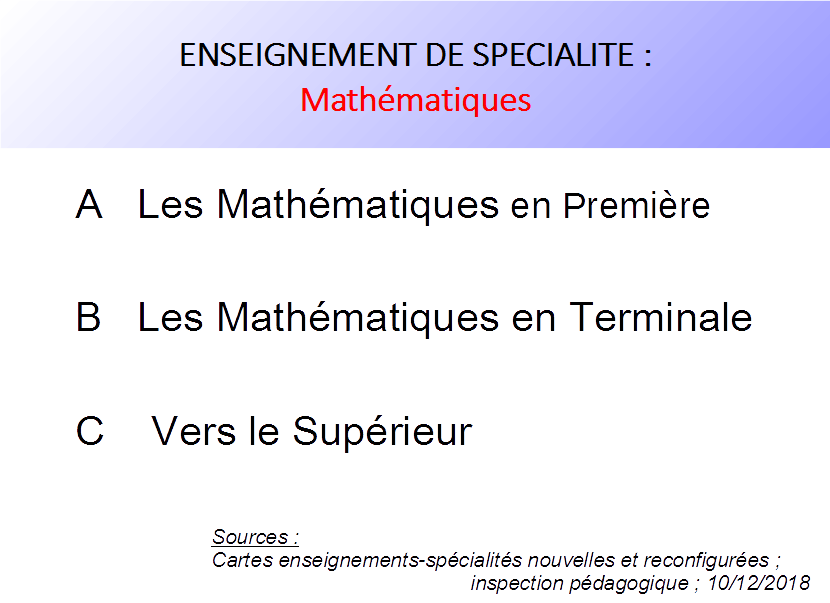 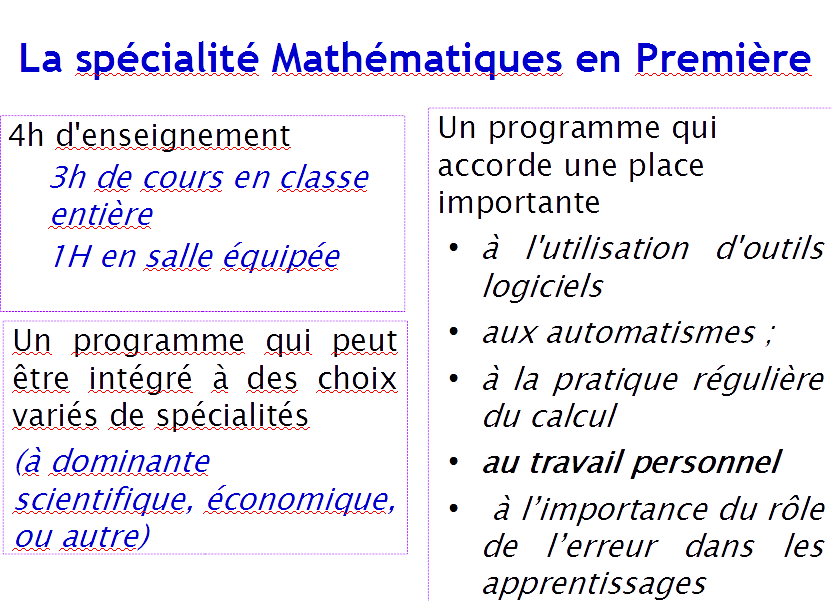 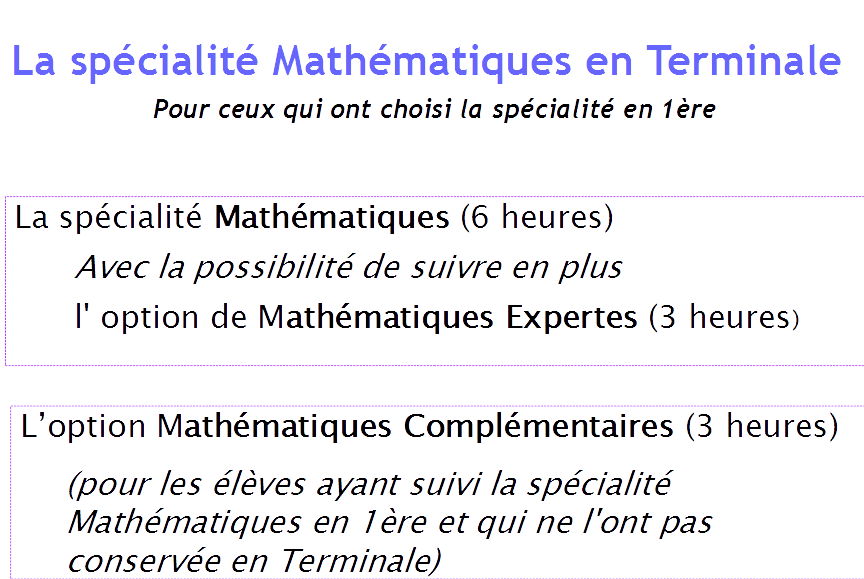 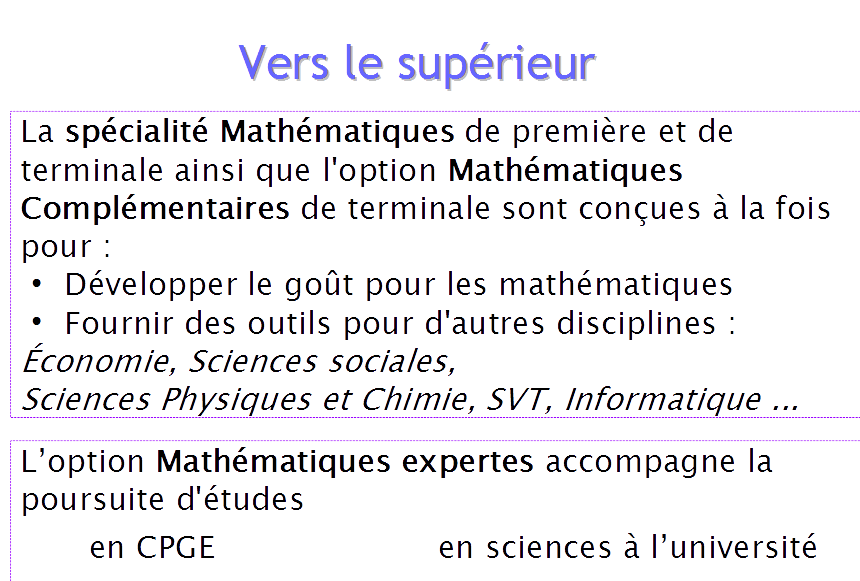 ENSEIGNEMENT DE SPÉCIALITÉ : 
PHYSIQUE-CHIMIE
1. LES OBJECTIFS GÉNÉRAUX :

Le programme de première s'inscrit dans la continuité de celui de la classe de seconde :

* pratique expérimentale
* activité de modélisation
* approche concrète et contextualisée des concepts et phénomènes étudiés. 

La démarche scientifique utilisée a pour objectifs généraux de : 

* former les élèves à la sécurité, à l’environnement, et au développement durable. 
* faire émerger l’histoire des sciences, l’actualité scientifique.

Ces différents domaines doivent permettre de développer l’esprit critique des élèves ainsi que leurs capacités d’analyse mais aussi à travailler en groupes.
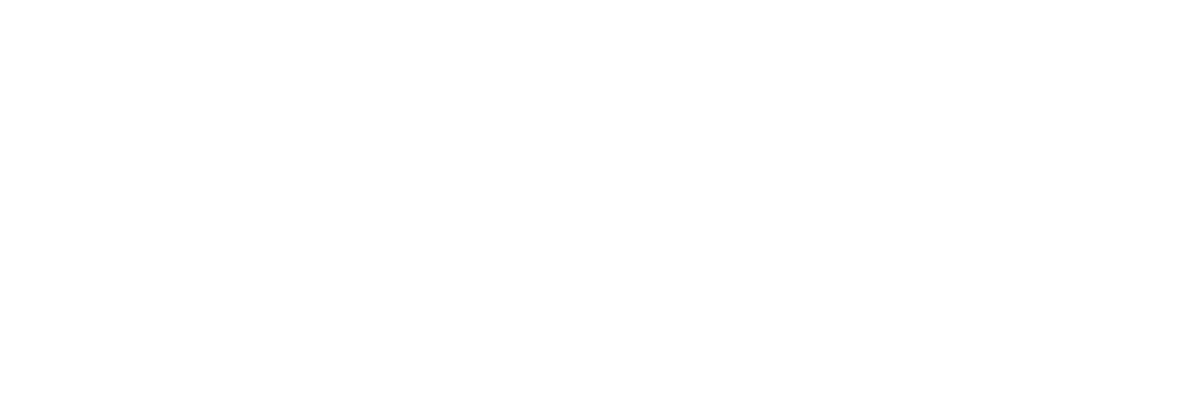 2. LE PROGRAMME :

Le programme de la classe de première est structuré autour des quatre thèmes : 

Constitution et transformations de la matière : (transformation chimique, structure et propriétés de la matière, synthèses et combustions d’espèces organiques)

Mouvement et interactions : (interactions fondamentales, fluides, mouvements)
 
L’énergie : conversions et transferts : (électrique et mécanique)

Ondes et signaux : (Ondes mécaniques, Lumière et modèles ondulatoires)

Ces thèmes fournissent l’opportunité de faire émerger la cohérence d'ensemble du programme sur des notions transversales, sur les grandeurs étudiées, les dispositifs expérimentaux et numériques ainsi que des notions mathématiques.

Des capacités associées à ces notions sont partagées en cinq compétences : 
S’approprier, Analyser/Raisonner, Réaliser, Valider et Communiquer.
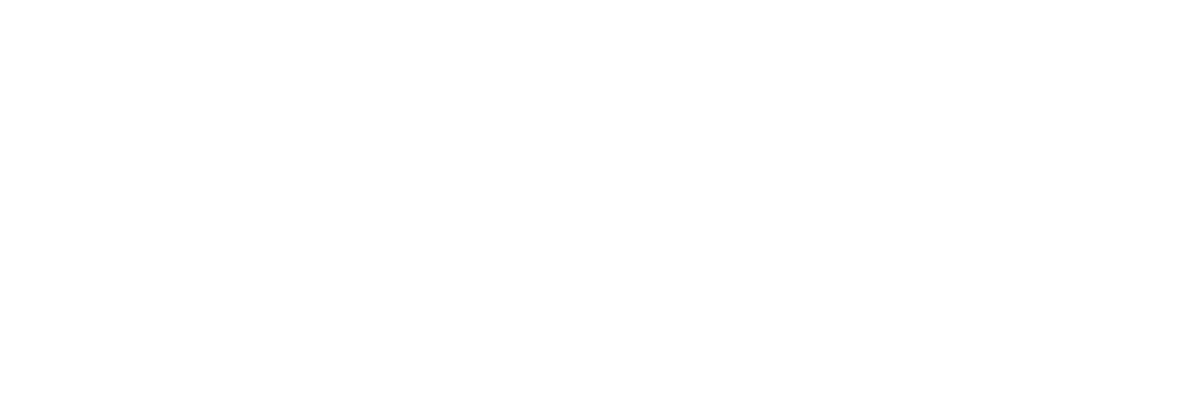 ENSEIGNEMENT DE SPÉCIALITÉ :
SCIENCES DE LA VIE ET DE LA TERRE
L’enseignement de SVT permet de transmettre des connaissances, des méthodes et savoir –faire scientifiques afin de préparer les élèves en tant que futurs citoyens face aux grand enjeux contemporains du XXIème siècle (changement climatique, effondrement de la biodiversité, émergence de nouvelles maladies, …)
Cet  enseignement alterne des séquences en classe entière (cours et travaux dirigés),des activités expérimentales en effectif allégé permettant de  valider une hypothèse, et de réaliser une expérience (basée sur un support réel  ou à l’aide d’outils informatiques) dont les résultats sont comparés aux attentes théoriques ou à un modèle.
Trois grandes thématiques en spécialité :
La Terre, la vie et l’évolution du vivant  : analyse et observations pour comprendre le fonctionnement de la Terre et du monde vivant.
La division cellulaire, la réplication de l'ADN, les conséquences des mutations, 
l'expression du patrimoine génétique et le fonctionnement des enzymes.
Enjeux contemporains de la planète : environnement, développement durable , gestion des ressources et des risques
La structure de la Terre et la dynamique de la lithosphère
Le fonctionnement des écosystèmes et l'impact de l'homme
Le corps humain et la santé : compréhension des enjeux de santé publique.
Le lien entre patrimoine génétique et santé, les conséquences des mutations, 
le processus de cancérisation
Le fonctionnement du système immunitaire humain
ENSEIGNEMENT DE SPÉCIALITÉ :
SCIENCES ÉCONOMIQUES ET SOCIALES
Objectifs
Permettre aux élèves de mieux comprendre les phénomènes économiques et sociaux contemporains.
Permettre de participer au débat public de façon éclairée
Les attentes
Capacités d’analyse
Capacités de traitement de l’information
Capacité d’argumentation et de raisonnement
Comment fonctionnent les marchés et quelles sont leurs défaillances ?
Comment les agents économiques se financent-ils ?
Qu’est-ce que la monnaie et comment est-elle créée ?
Sociologie
Economie
SES
Comment expliquer les comportements sociaux ?
Comment le lien social évolue-t-il ?
Comment a évolué la déviance au sein de nos société et comment l’expliquer ?
Sciences politiques
Comment expliquer le vote ?
Qu’est-ce que l’opinion publique ?
Sciences politiques
Sociologie
Economie
SES
Regards croisés :
Comment fonctionne la protection sociale dans nos sociétés ?
Comment les entreprises sont-elles organisées et gouvernées ?
Des sites d’orientation à consulter (cf ONISEP)
http://www.secondes2018-2019.fr

http://www.horizons2021.fr

http://quandjepasselebac.education.fr

www.secondes2018-2019.fr/quiz-mes-gouts
Votre choix des trois Enseignements de Spécialité en 1ère Générale
Il doit être cohérent avec :

Vos résultats scolaires par discipline ;

Vos goûts pour la spécialité (notion d’approfondissement);

Le coefficient important (16) de chaque enseignement de spécialité en Terminale, en vue de l’obtention du diplôme Bac ;

L’articulation avec les enseignements communs ;

Votre niveau de compétences transversales (autonomie, méthodologie, travail personnel), vos centres d’intérêt personnels ;

Votre motivation pour votre projet d’orientation ;

L’exigence des attendus des formations post-Bac (cf Portes Ouvertes de l’Enseignement Supérieur et la plateforme numérique Parcoursup).
Votre choix des trois Enseignements de Spécialité en 1ère  Générale
La combinaison de ces principaux critères énoncés dans la diapositive précédente doit vous  permettre d’exprimer un choix provisoire au 2ème trimestre (dans la fiche-dialogue LBA) et un choix définitif pour le conseil de classe du 3ème trimestre (dans la fiche-dialogue SAIO).
	Il s’agit pour vous et pour nous de donner du sens et de la cohérence au projet d’orientation de l’adolescent, à son parcours scolaire, à sa poursuite d’études.
	C’est pourquoi ce choix doit s’exprimer dans un trinôme de spécialités en 1ère Générale puis dans un binôme de spécialité en Terminale Générale (l’élève éliminant une des spécialités choisies).
     Exemples : Maths – Sciences physiques – SVT ; Humanités, Littérature et  Philosophie – Langues, Littératures et Cultures Étrangères – Histoire Géographie, géopolitique et sciences politiques ;
  	Maths – NSI – Arts ; Maths – LLCÉ – SES ; H. Litt et Philo – Arts – LCA.